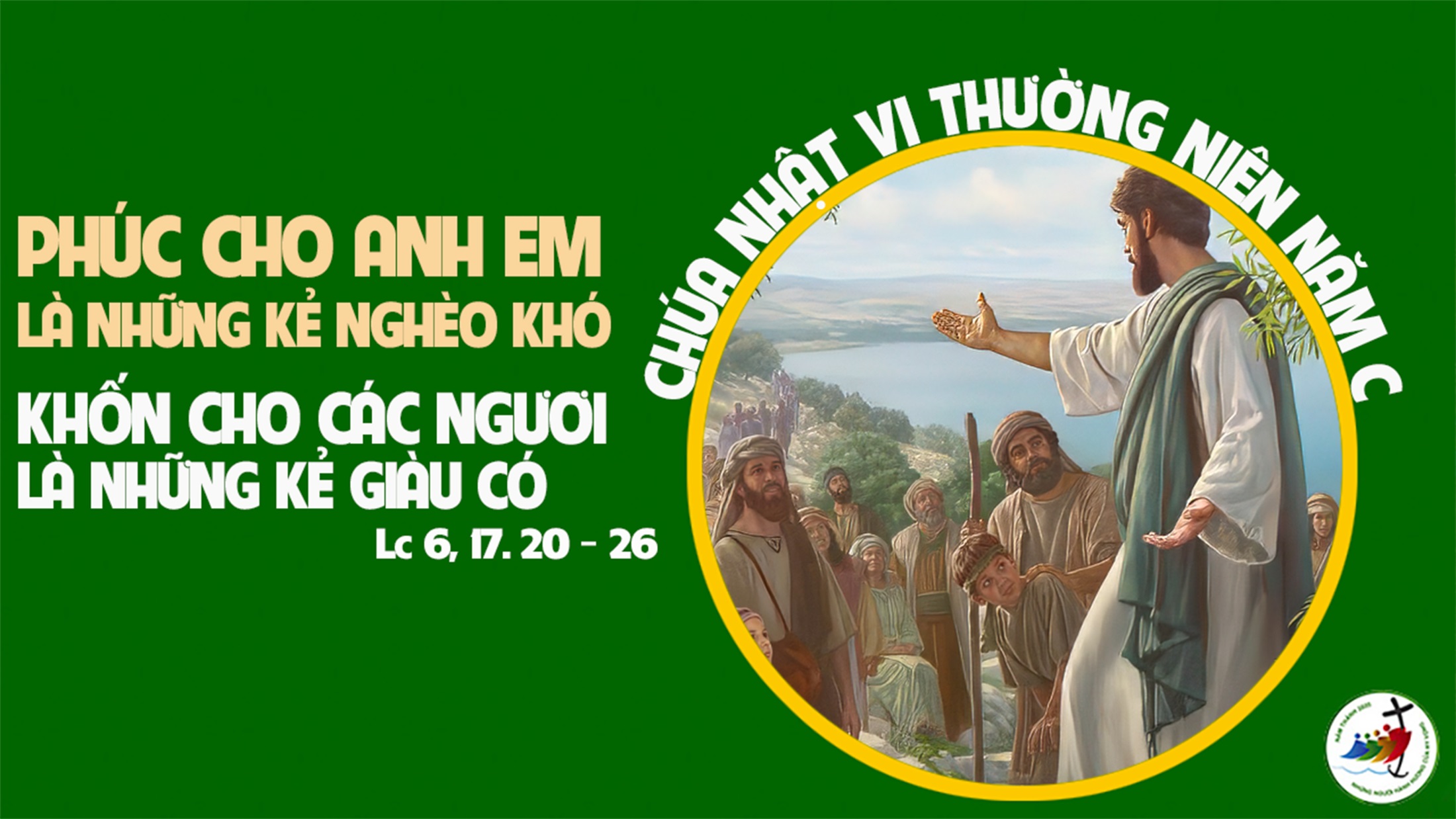 Ca Nhập LễCA NHẬP LỄ CN VI THƯỜNG NIÊNTrần Minh
Đk: Lạy Chúa, khấn xin Ngài nên như núi đá để con trú ẩn an toàn. Lạy Chúa, xin hãy là thành trì, xin hãy là thành trì chở che con.
Tk1: Chúa dẫn lối đường đưa con về bê Chúa, con no thỏa hồng ân, ẩn náu ấm êm. Bởi Chúa là núi đá và thành trì là chính Chúa.
Đk: Lạy Chúa, khấn xin Ngài nên như núi đá để con trú ẩn an toàn. Lạy Chúa, xin hãy là thành trì, xin hãy là thành trì chở che con.
Tk2: Chúa chỉ thích ngự nơi tâm hồn trong sáng, xin tuôn đổ hồng ân đổi mới chúng con, để mãi được xứng đáng là tòa ngự của Thiên Chúa.
Đk: Lạy Chúa, khấn xin Ngài nên như núi đá để con trú ẩn an toàn. Lạy Chúa, xin hãy là thành trì, xin hãy là thành trì chở che con.
Ca Nhập LễHãy Tiến VàoHoàng Luật
Đk: Hãy tiến vào cung điện Nhà Chúa. Để ngợi ca ,để ngợi ca Thiên Chúa. Hãy tiến vào với niềm hân hoan, dâng lên Chúa muôn lời hát mừng, dâng lời tạ ơn.
Tk1: Chúa tác thành non cao, đại dương tay Chúa an bài. Thật vĩ đại dường bao kỳ công tay Chúa làm.
Đk: Hãy tiến vào cung điện Nhà Chúa. Để ngợi ca ,để ngợi ca Thiên Chúa. Hãy tiến vào với niềm hân hoan, dâng lên Chúa muôn lời hát mừng, dâng lời tạ ơn.
Tk2: Đây cung điện nguy nga ngày đêm Thiên Chúa hiện diện. Nào ta vào ngợi ca, cùng tôn vinh chúc tụng.
Đk: Hãy tiến vào cung điện Nhà Chúa. Để ngợi ca ,để ngợi ca Thiên Chúa. Hãy tiến vào với niềm hân hoan, dâng lên Chúa muôn lời hát mừng, dâng lời tạ ơn.
Tk3: Chủa tác tạo nên con và cho con sống làm người, tình yêu Ngài cao cả làm sao con đáp đền.
Đk: Hãy tiến vào cung điện Nhà Chúa. Để ngợi ca ,để ngợi ca Thiên Chúa. Hãy tiến vào với niềm hân hoan, dâng lên Chúa muôn lời hát mừng, dâng lời tạ ơn.
Tk4: Chúa đã chọn con đây, trở nên nhân chứng cho đời. Thật nhiệm mầu cao quí, tình thương ôi hải hà.
Đk: Hãy tiến vào cung điện Nhà Chúa. Để ngợi ca ,để ngợi ca Thiên Chúa. Hãy tiến vào với niềm hân hoan, dâng lên Chúa muôn lời hát mừng, dâng lời tạ ơn.
Tk5: Xin dâng lời tôn vinh ngợi khen danh Chúa muôn đời Ngài cao vời khôn ví quyền uy ôi vĩ đại.
Đk: Hãy tiến vào cung điện Nhà Chúa. Để ngợi ca ,để ngợi ca Thiên Chúa. Hãy tiến vào với niềm hân hoan, dâng lên Chúa muôn lời hát mừng, dâng lời tạ ơn.
Ca Nhập LễSống Với Chúa Mỗi NgàyTrọng Khẩn
Tk1: Tâm tư con vui mừng khi bước vào cung thánh (í a). Tâm tư con mừng vui khi đến gần cung thánh Chúa ta. Bao lo toan cuộc đời đã khiến lòng con mãi vấn vương. Nay con vui bên Ngài giây phút này tâm hồn bình an.
Đk: Sống với Chúa mỗi giờ hồn con hân hoan không bến bờ. Con reo vang mọi ngày hồng ân Chúa chứa chan đầy dư. Sống với Chúa trọn lòng là bài ca yêu thương vô ngần. Chúa nơi con nương nhờ, đời con đây xin Ngài chở che
Tk2: Anh em ta sum vầy trong thánh đường nhà Chúa chúng ta. Chúa chính Chúa là Cha mãi vững bền qua muôn thế hệ. Nơi đây ta sum họp cùng cất lời ca khen chúc vinh. Tri ân Chúa nhân hiền thương dắt dìu ta từng ngày qua.
Đk: Sống với Chúa mỗi giờ hồn con hân hoan không bến bờ. Con reo vang mọi ngày hồng ân Chúa chứa chan đầy dư. Sống với Chúa trọn lòng là bài ca yêu thương vô ngần. Chúa nơi con nương nhờ, đời con đây xin Ngài chở che
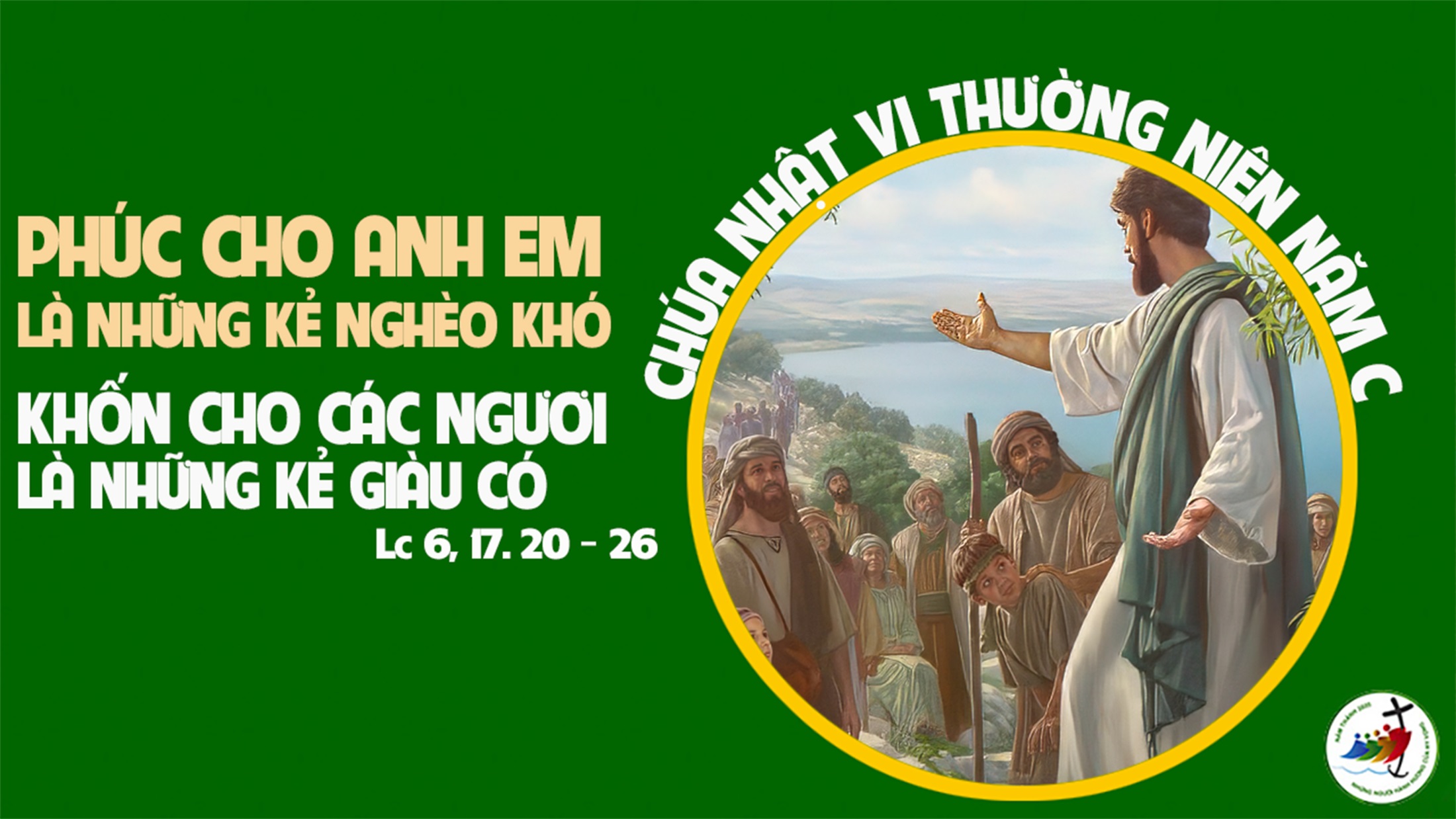 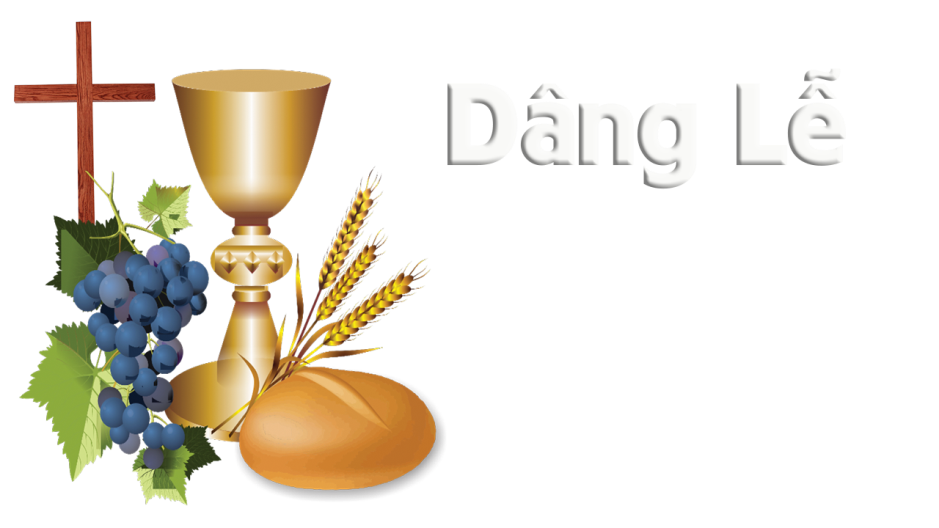 Dâng TiếnNguyễn Đình Lượng
Tk1: Dâng tiến về Cha từ nhân nầy bánh trắng với rượu ngát hương: là bao lao công vất vả năm tháng của kiếp người một nắng hai sương.
Đk: Cùng dâng lên ngai Cha uy linh những ước mơ nhỏ bé trong đời. Cùng nguyện xin Cha ban muôn ơn để vuông tròn thánh ý của Cha.
Tk2: Dâng tiến về Cha từ nhân nầy lễ tế chân thành tiến dâng: là yêu thương với niềm thù oán kiếp người đầy những băn khoăn.
Đk: Cùng dâng lên ngai Cha uy linh những ước mơ nhỏ bé trong đời. Cùng nguyện xin Cha ban muôn ơn để vuông tròn thánh ý của Cha.
Tk3: Dâng tiến về Cha từ nhân nầy ý nghĩ con người khắc ghi: là mọi dân hết còn tranh chấp sống an hoà tình mến đậm đà.
Đk: Cùng dâng lên ngai Cha uy linh những ước mơ nhỏ bé trong đời. Cùng nguyện xin Cha ban muôn ơn để vuông tròn thánh ý của Cha.
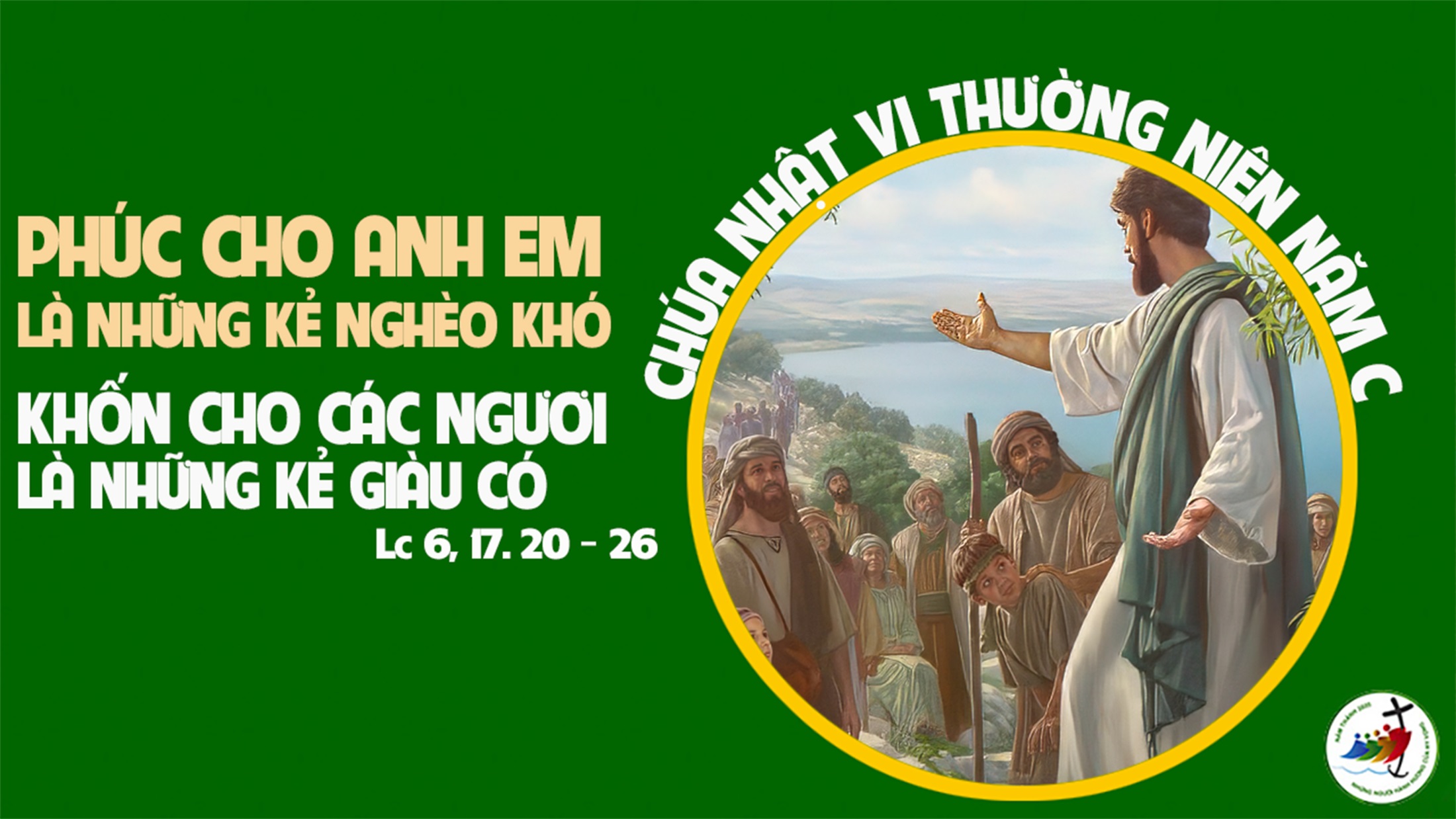 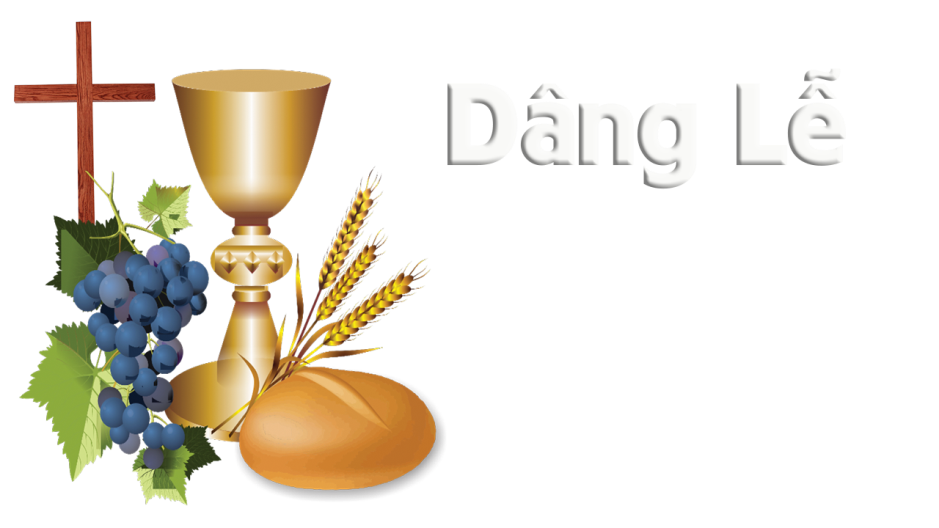 Dâng Cha 1Hương Vĩnh
Tk1: Dâng Cha hương lúa đầu mùa, ngược xuôi tất tả nắng mưa dãi dầu, nho thơm nồng ngát tươi mầu, hy sinh lao nhọc con hầu dâng Cha.
Đk: Dâng Cha, dâng Cha của lễ vẹn tuyền, dâng Cha ,dâng Cha với cả tâm tình thiết tha.
Tk2: Dâng Cha thân xác mọn hèn, ngày qua vất vả bon chen với đời, bao phen phụ nghĩa cùng Người, Cha ơi thương dủ ơn trời thứ tha.
Đk: Dâng Cha, dâng Cha của lễ vẹn tuyền, dâng Cha ,dâng Cha với cả tâm tình thiết tha.
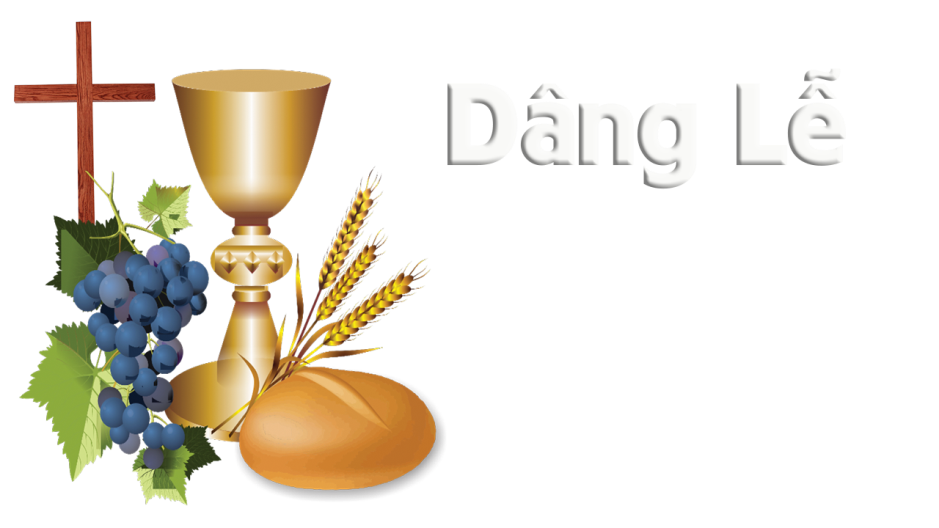 Cùng Của Lễ Dâng Lên
Phanxico
Tk1: Cùng của lễ dâng lên Chúa Trời là nhịp sống trong tim mỗi người, và bao vui sướng, khổ đau, hiệp dâng, dâng tới tòa cao.
Tk2: Cùng ngọn nến lung linh thắm màu là lòng mến yêu đang khẩn cầu. Lời ca câu hát ngàn phương, hiệp dâng, xin Chúa rủ thương.
Tk3: Cùng chung lễ dâng, chung mái nhà, đoàn dân thánh an vui thái hòa. Đoàn con liên kết tình thân, hiệp thông trong Chúa từ nhân.
Tk4: Trần gian có hoa thơm trái lành nhờ tay Chúa khai sinh, tác thành. Đoàn con dâng lễ tạ ơn, nguyện xin ân phúc nhiều hơn.
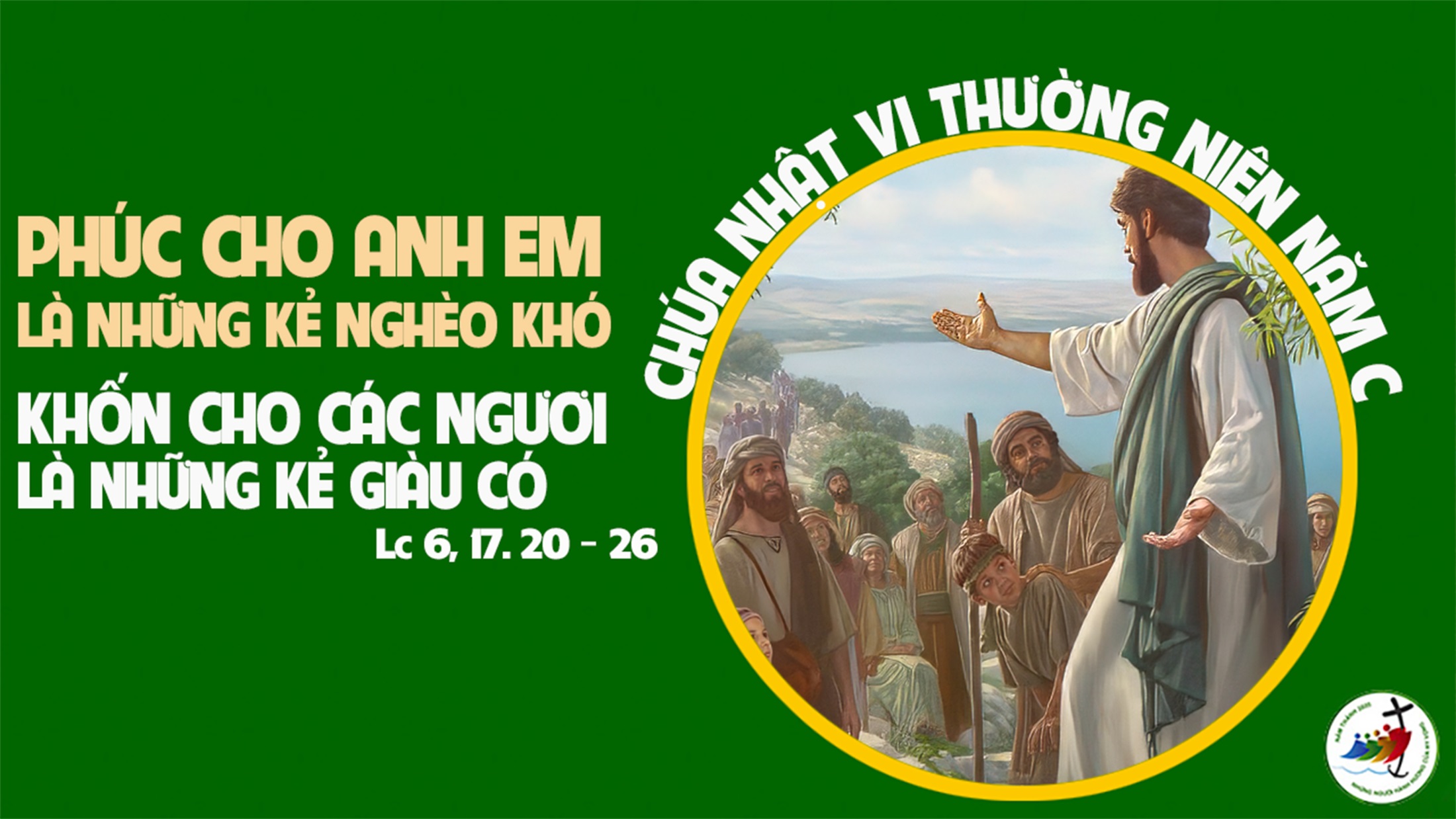 Ca Nguyện Hiệp LễHạnh PhúcXuân Thảo
Đk: Hạnh phúc (ư) thay, cho những ai biết nghe lời Người, sống đời an hoà, giữ trọn niềm tin trên bước đường xa. Hạnh phúc (ư) thay, cho những ai sống theo lời Người, sống đời thứ tha, giữ trọn tình thương yêu mến nhau hoài.
Tk1: Hỡi những người nghèo khó thanh bần, người sẽ được gọi là con Thượng Đế. Hỡi những người khiêm tốn nhân hiền, người đáng được vào ở trong Nước Trời.
Đk: Hạnh phúc (ư) thay, cho những ai biết nghe lời Người, sống đời an hoà, giữ trọn niềm tin trên bước đường xa. Hạnh phúc (ư) thay, cho những ai sống theo lời Người, sống đời thứ tha, giữ trọn tình thương yêu mến nhau hoài.
Tk2: Hỡi những người tang khóc tang sầu, người sẽ được gọi là con Thượng Đế. Hỡi những người khao khát trọn lành, người đáng được vào ở trong Nuớc Trời.
Đk: Hạnh phúc (ư) thay, cho những ai biết nghe lời Người, sống đời an hoà, giữ trọn niềm tin trên bước đường xa. Hạnh phúc (ư) thay, cho những ai sống theo lời Người, sống đời thứ tha, giữ trọn tình thương yêu mến nhau hoài.
Tk3: Hỡi những người thương xót thứ tha, người sẽ được gọi là con Thượng Đế. Hỡi những người ngay chính tinh tuyền, người đáng được vào ở trong Nuớc Trời.
Đk: Hạnh phúc (ư) thay, cho những ai biết nghe lời Người, sống đời an hoà, giữ trọn niềm tin trên bước đường xa. Hạnh phúc (ư) thay, cho những ai sống theo lời Người, sống đời thứ tha, giữ trọn tình thương yêu mến nhau hoài.
Tk4: Hỡi những người gieo rắc an hòa, người sẽ được gọi là con Thượng Đế. Hỡi những người nhận lấy bách hại, người đáng được vào ở trong Nuớc Trời.
Đk: Hạnh phúc (ư) thay, cho những ai biết nghe lời Người, sống đời an hoà, giữ trọn niềm tin trên bước đường xa. Hạnh phúc (ư) thay, cho những ai sống theo lời Người, sống đời thứ tha, giữ trọn tình thương yêu mến nhau hoài.
Ca Nguyện Hiệp LễChúa Luôn Ngọt NgàoNguyễn Duy
Đk: Hãy nghiệm xem để biết Chúa ngọt ngào. Tình yêu Chúa ngọt ngào, ngọt ngào xiết bao.
Tk1: Hãy nghiệm mà xem tình Chúa bao là dịu êm. Chúa luôn ban tặng ân phúc cho ai kiếm tìm. Thật là thật hạnh phúc những người một đời tìm đến náu thân trong tình Ngài. Chúa ủi an giữ gìn ngày đêm.
Đk: Hãy nghiệm xem để biết Chúa ngọt ngào. Tình yêu Chúa ngọt ngào, ngọt ngào xiết bao.
Tk2: Đây kẻ nghèo khó cầu Chúa bang trợ ủi an. Những ai kính sợ Thiên Chúa luôn luôn vững tâm. Vì Ngài sẽ giải thoát những người một niềm trung tín, khổ đau sẽ lụi tàn. Những niềm vui sẽ lại bừng lên.
Đk: Hãy nghiệm xem để biết Chúa ngọt ngào. Tình yêu Chúa ngọt ngào, ngọt ngào xiết bao.
Tk3: Chúc tụng tình Chúa trọn cả cuộc đời của ta. Tán dương Danh Ngài mọi lúc tôi vui sướng luôn. Vì Ngài đã để tôi hãnh diện chẳng còn hổ ngươi. Hãy vui lên bạn nghèo. Hãy ngợi ca Chúa là tình yêu.
Đk: Hãy nghiệm xem để biết Chúa ngọt ngào. Tình yêu Chúa ngọt ngào, ngọt ngào xiết bao.
Tk4: Suối nguồn hạnh phúc chẳng ngớt tuôn vào đời ta. Suối ơn cứu độ nơi Chúa cho ai thiết tha. Ngọt (là) ngọt ngào thay ân tình từ trời chan chứa. Chúa thương yêu gọi mời. Ta cùng đến hưởng trọn nguồn vui.
Đk: Hãy nghiệm xem để biết Chúa ngọt ngào. Tình yêu Chúa ngọt ngào, ngọt ngào xiết bao.
Ca Nguyện Hiệp LễPhúc ThậtThanh Đạt
Tk1: Cuộc đời sang giàu nào ai chẳng ham muốn hằng ngày no lòng nào ai chẳng an tâm mà sao Chúa phán: phúc cho ai nghèo khó mà sao Chúa phán: phúc cho ai đói nghèo.
Đk:  Đường vinh phúc chính là sống đời thanh bần ngày sẽ tới Thiên Chúa sẽ dành cho phần làm con Chúa nhân lành Ta lãnh phúc thật. Hãy vui mừng cùng nhau ca tụng Thiên Chúa. Và từ nay hãy luôn sống đẹp Tin Mừng tìm lẽ sống trong Chúa chính lòng khiêm nhường và yêu thương tha nhân như chính thân mình là phúc vinh thiên thu trong chốn thiên đình.
Tk2: Dù giàu hay nghèo lòng luôn sống nhân ái cuộc đời chan hòa tình thương mến không phai người đi ban phát sẽ luôn luôn còn mãi được muôn ân phúc Chúa thương ban đoái hoài.
Đk:  Đường vinh phúc chính là sống đời thanh bần ngày sẽ tới Thiên Chúa sẽ dành cho phần làm con Chúa nhân lành Ta lãnh phúc thật. Hãy vui mừng cùng nhau ca tụng Thiên Chúa. Và từ nay hãy luôn sống đẹp Tin Mừng tìm lẽ sống trong Chúa chính lòng khiêm nhường và yêu thương tha nhân như chính thân mình là phúc vinh thiên thu trong chốn thiên đình.
Tk3: Giàu lòng nhân từ giàu nhân đức khiêm tốn giàu tình thương người giàu gương sống hy sinh được trao ân phúc biết khiêm nhu nhận lãnh và khi ban phát biết cho đi tấm lòng.
Đk:  Đường vinh phúc chính là sống đời thanh bần ngày sẽ tới Thiên Chúa sẽ dành cho phần làm con Chúa nhân lành Ta lãnh phúc thật. Hãy vui mừng cùng nhau ca tụng Thiên Chúa. Và từ nay hãy luôn sống đẹp Tin Mừng tìm lẽ sống trong Chúa chính lòng khiêm nhường và yêu thương tha nhân như chính thân mình là phúc vinh thiên thu trong chốn thiên đình.
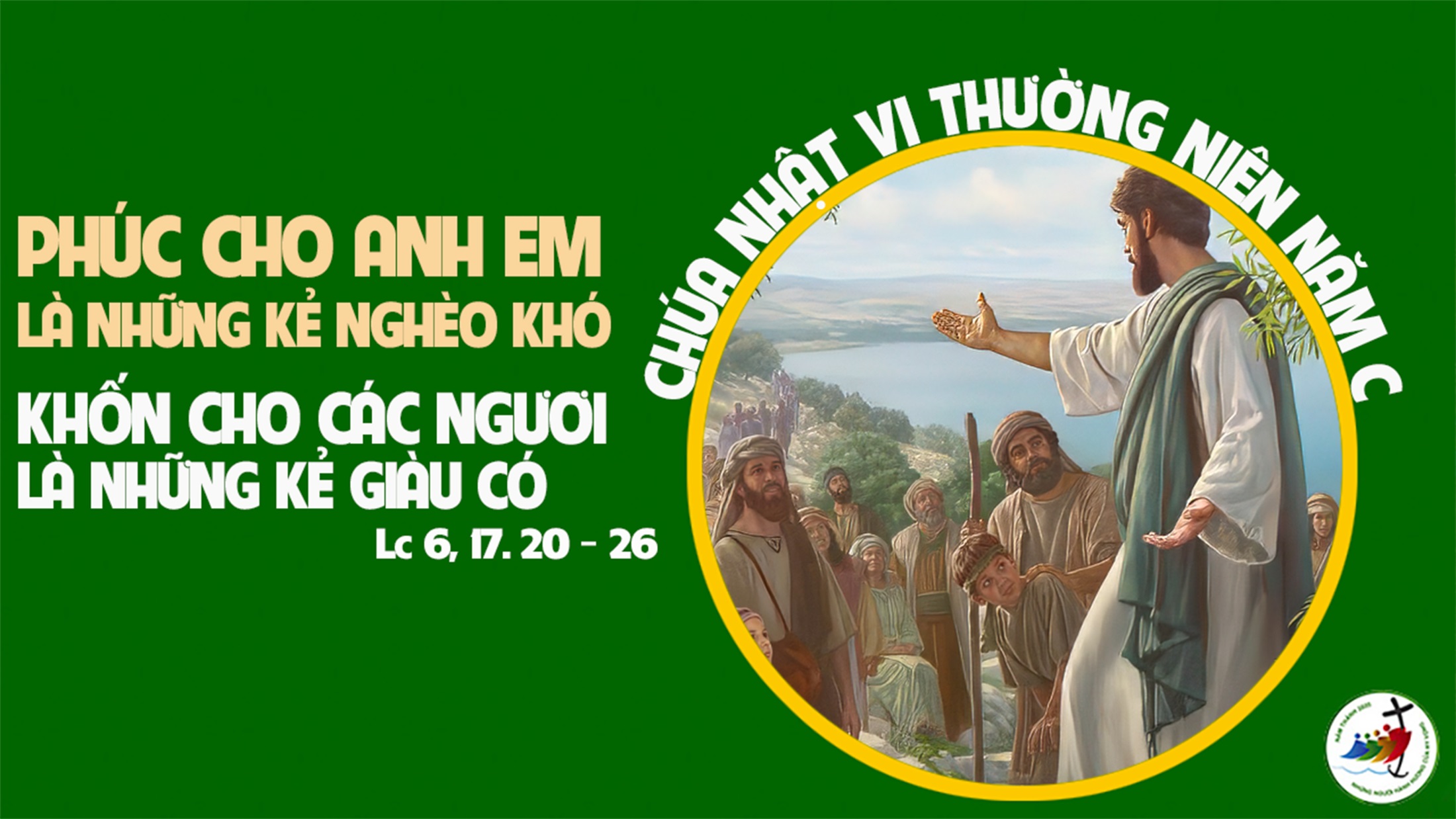 Ca Kết LễMùa Hồng ÂnNguyên Dũng
Đk: Mùa hồng ân đã về chúng con reo mừng tạ ơn Thiên Chúa vì biết bao ơn lành Chúa thương ban tặng cho chúng con. Giờ đoàn con sẵn sàng vững tâm mong đợi trời mới đất mới ngày nước Chúa thống trị khắp trên địa cầu đến muôn đời.
Tk1: Xin cho ân sủng của Năm Thánh này khơi dậy trong chúng con một đức tin sắt son kiên cường. Xin cho ân sủng của Năm Thánh này khơi dậy trong chúng con niềm khát khao kho tàng trên trời.
Đk: Mùa hồng ân đã về chúng con reo mừng tạ ơn Thiên Chúa vì biết bao ơn lành Chúa thương ban tặng cho chúng con. Giờ đoàn con sẵn sàng vững tâm mong đợi trời mới đất mới ngày nước Chúa thống trị khắp trên địa cầu đến muôn đời.
Tk2: Xin cho ân sủng của Năm Thánh này luôn đổi mới chúng con để trở nên chứng nhân Tin Mừng. Xin cho ân sủng của Năm Thánh này luôn toả lan khắp nơi để danh Chúa sáng đời muôn đời.
Đk: Mùa hồng ân đã về chúng con reo mừng tạ ơn Thiên Chúa vì biết bao ơn lành Chúa thương ban tặng cho chúng con. Giờ đoàn con sẵn sàng vững tâm mong đợi trời mới đất mới ngày nước Chúa thống trị khắp trên địa cầu đến muôn đời.
Tk3: Xin cho ân sủng của Năm Thánh này biến đổi mỗi chúng con là những người lữ hành hy vọng. xin cho ân sủng của Năm Thánh này tuôn tràn trên chúng con tình yêu Đấng cứu độ thế nhân.
Đk: Mùa hồng ân đã về chúng con reo mừng tạ ơn Thiên Chúa vì biết bao ơn lành Chúa thương ban tặng cho chúng con. Giờ đoàn con sẵn sàng vững tâm mong đợi trời mới đất mới ngày nước Chúa thống trị khắp trên địa cầu đến muôn đời.
Ca Kết LễLạy Mẹ Nhân LànhMi Trầm
Đk: Lạy Mẹ nhân lành xin thương đoàn con. Xưa nay chưa từng thấy ai chạy đến cùng Mẹ mà Mẹ lại chối từ. Xưa nay chưa từng thấy ai chạy đến cùng Mẹ mà Mẹ lại chối từ.
Tk1: Mẹ ơi, xin Mẹ thương xem con cái giữa đời gương xấu tứ bề, xin Mẹ rộng thương chở che, quê trời nguyện xin dẫn về.
Đk: Lạy Mẹ nhân lành xin thương đoàn con. Xưa nay chưa từng thấy ai chạy đến cùng Mẹ mà Mẹ lại chối từ. Xưa nay chưa từng thấy ai chạy đến cùng Mẹ mà Mẹ lại chối từ.
Tk2: Mẹ ơi, nay đoàn con đây ở chốn lưu đày vương bao khổ luỵ, xin Mẹ rộng thương chở che, xin Mẹ ngày đêm vỗ về.
Đk: Lạy Mẹ nhân lành xin thương đoàn con. Xưa nay chưa từng thấy ai chạy đến cùng Mẹ mà Mẹ lại chối từ. Xưa nay chưa từng thấy ai chạy đến cùng Mẹ mà Mẹ lại chối từ.
Ca Kết LễNhân Chứng Giữa ĐờiThế Thông
Đk: Nắng mới chan hoà sáng ngời, hẹn chắp nối thêm ngày vui. Tiếng ca mang về khắp trời. Niềm Tin toả lan ngàn nơi.
Tk1: Xoá hết đi mọi bất hoà, dẹp tan bao điều gian dối. Sống yêu thương chan hoà, nguyện là nhân chứng giữa đời.
Đk: Nắng mới chan hoà sáng ngời, hẹn chắp nối thêm ngày vui. Tiếng ca mang về khắp trời. Niềm Tin toả lan ngàn nơi.
Tk2: Hãy thứ tha mọi lỗi lầm, và quên đi mọi tranh chấp. Hiến dâng cả một đời, để đem ân phúc cho người.
Đk: Nắng mới chan hoà sáng ngời, hẹn chắp nối thêm ngày vui. Tiếng ca mang về khắp trời. Niềm Tin toả lan ngàn nơi.
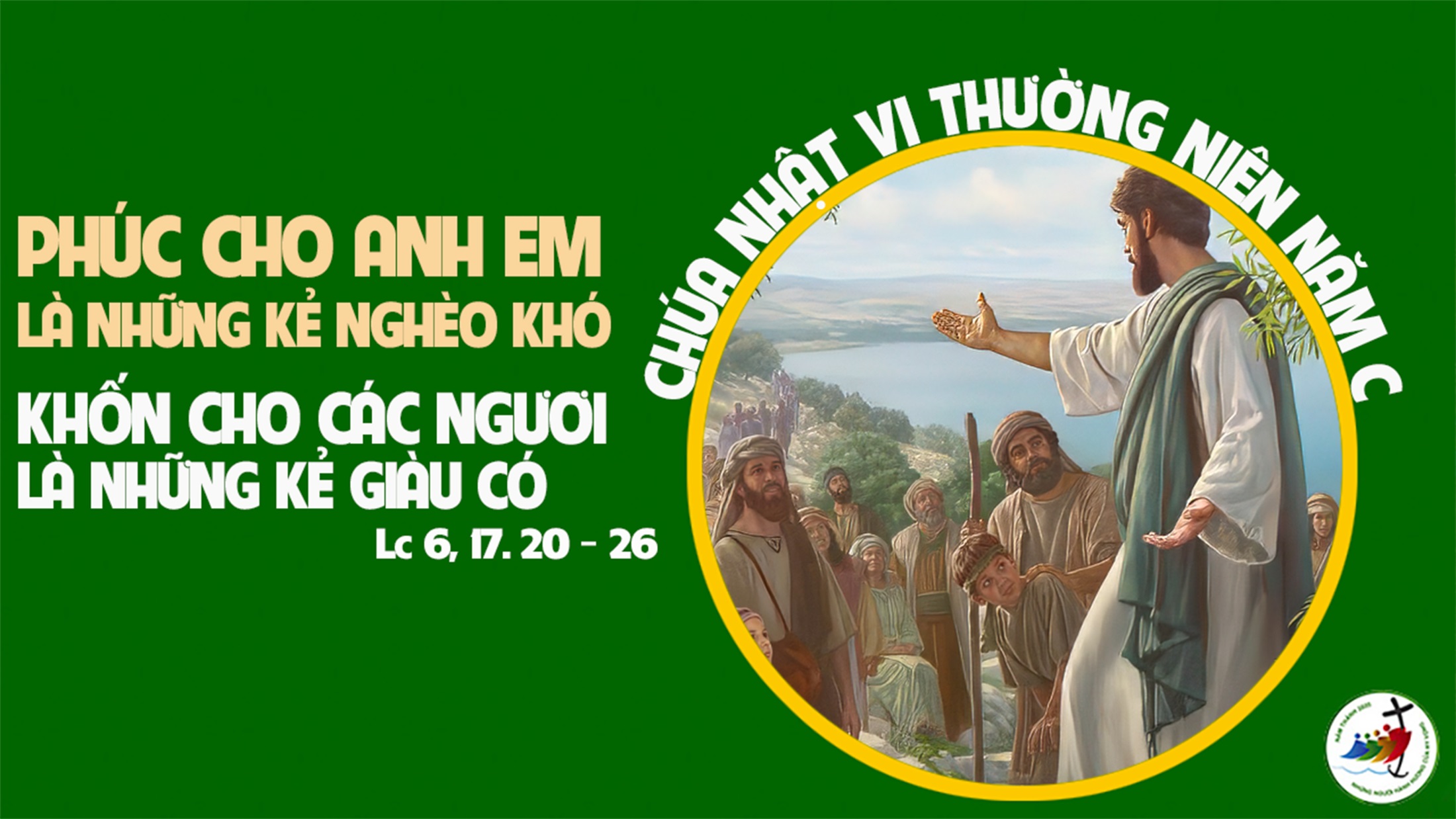